Реализация кадетского компонента 
как одна из форм 
инновационной деятельности 
в дошкольной организации
«Патриотизм – это главное. Без этого России пришлось бы забыть и о национальном достоинстве и даже о национальном суверенитете» . 
 «Мы должны строить свое будущее на прочном фундаменте, и такой фундамент-патриотизм».
«От того, как сегодня мы воспитываем молодежь, зависит будущее России как современного эффективного государства».
Государственная программа «Патриотическое воспитание граждан Российской Федерации» 
  «Программа нравственно-патриотического и духовного воспитания дошкольников»        под редакцией  В.И. Савченко
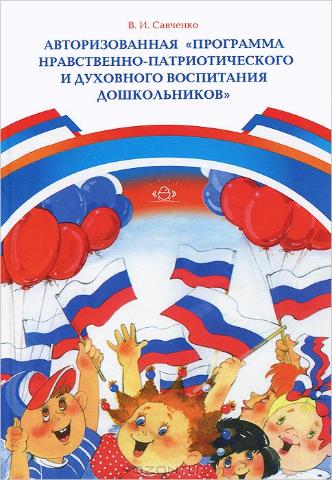 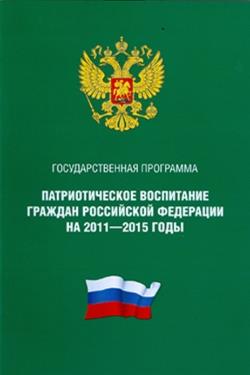 2015 год
Приказ министерства образования и науки Амурской области 
№ 1376 от 29.10.2015 
«Об итогах проведения конкурса среди образовательных организаций области на присвоение статуса региональной инновационной площадки Амурской области»
Цель инновационной деятельности:
Развитие и совершенствование системы патриотического воспитания детей старшего дошкольного возраста через установление преемственных взаимосвязей между  всеми уровнями образования, ранняя профилизация детей дошкольного возраста.
«Хочу быть похожим на тебя, кадет!»
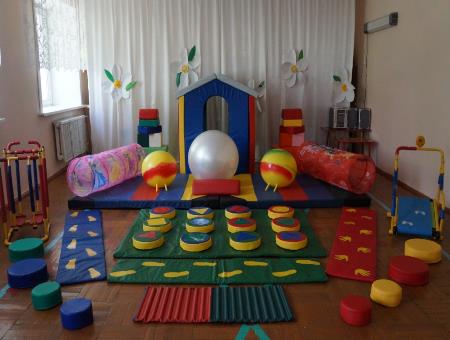 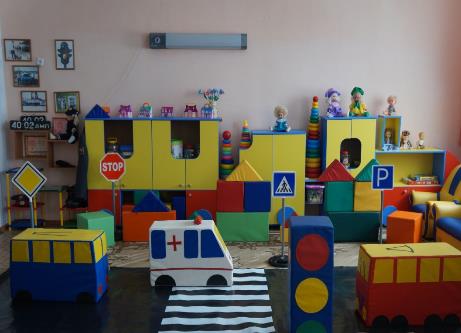 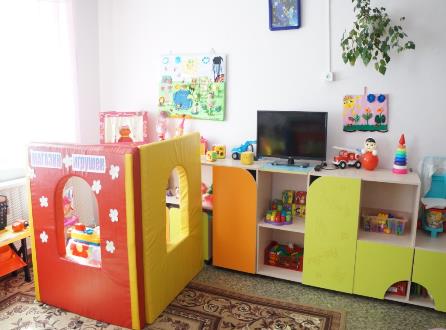 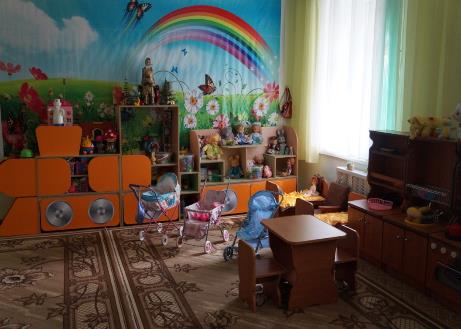 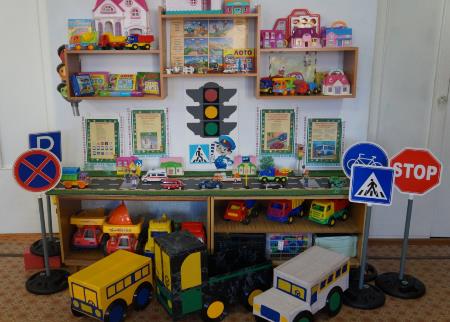 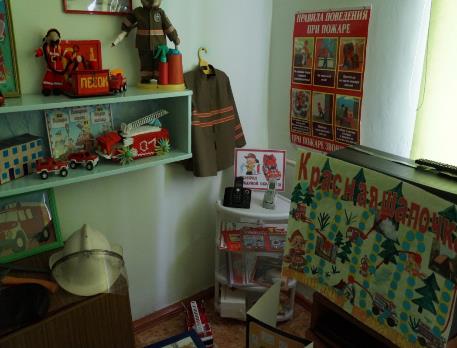 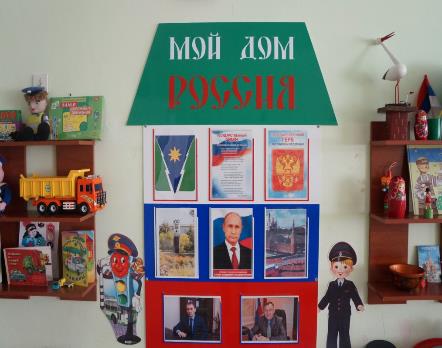 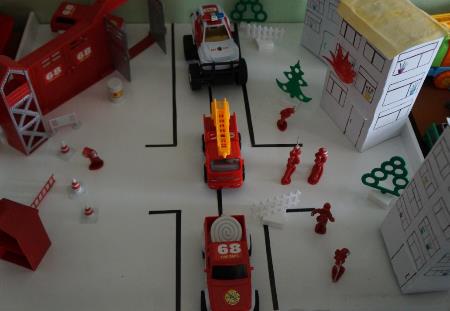 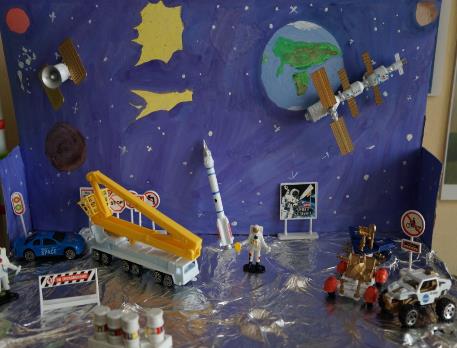 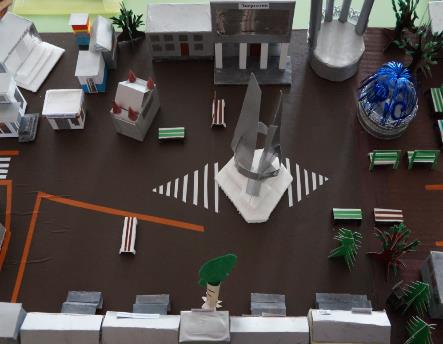 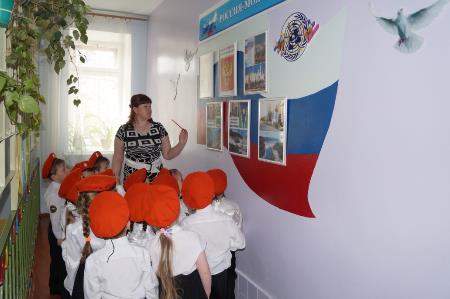 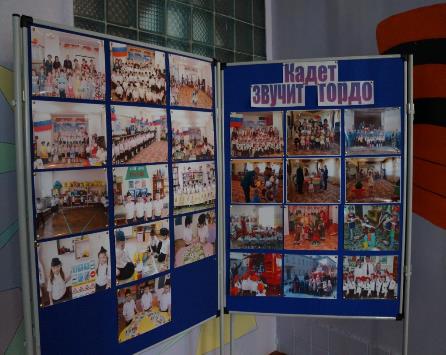 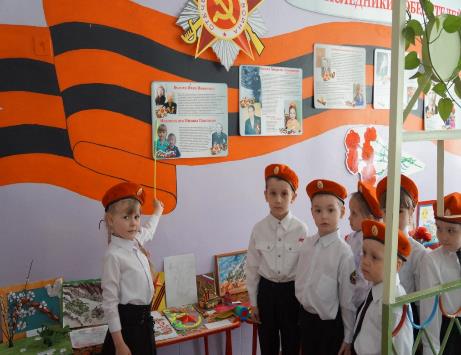 Социальные партнеры дошкольной организации
МОБУ СОШ № 5 города Зеи.
ФГКУ «10 ПЧ ФПС».
ГЗИПБ города Зеи Амурской области «Отдел надзорной деятельности по городу Зея, Зейскому району».
Дом Детского Творчества «Ровесник».
МБОУ ДОД ДЮСШ № 2.
Общественная организация Военно-патриотический клуб союз ветеранов.
Музейно-выставочный зал.
Городская библиотека.
МАУ ФОК  города Зеи.
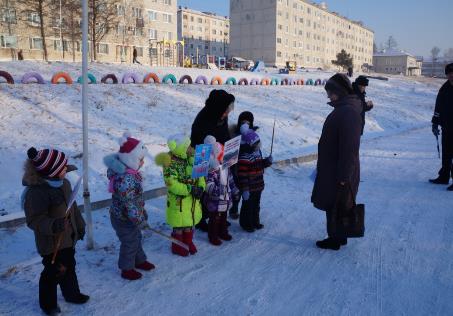 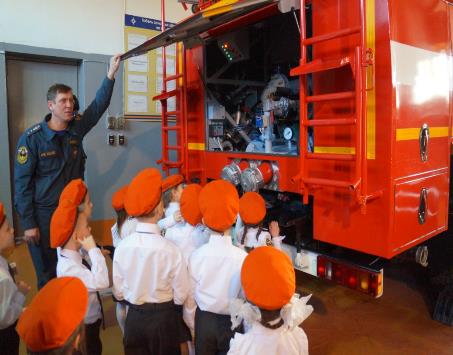 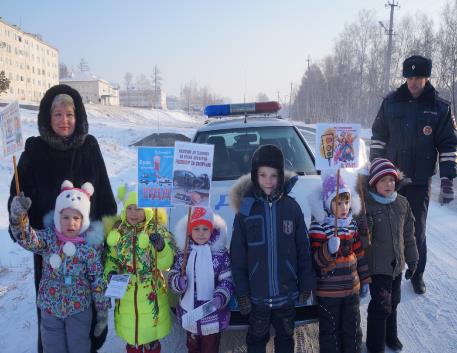 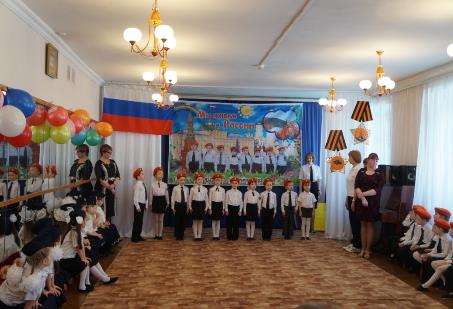 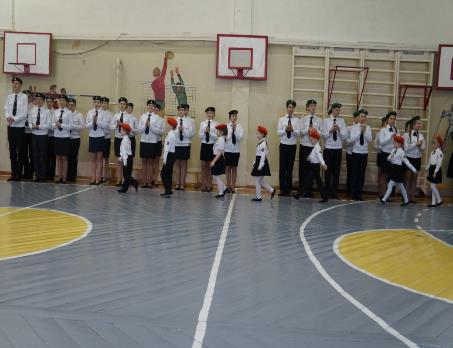 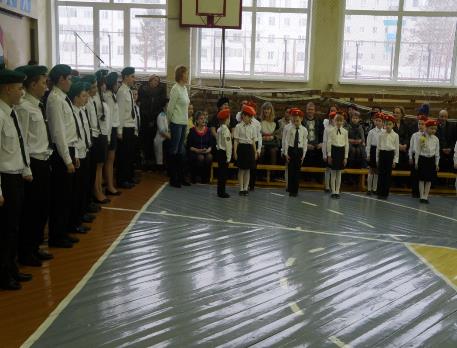 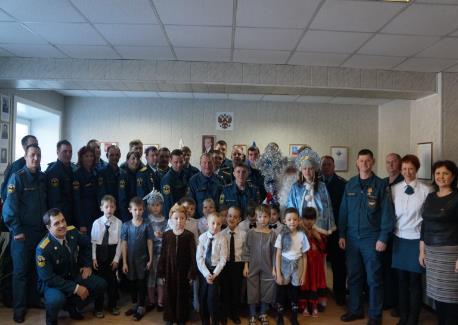 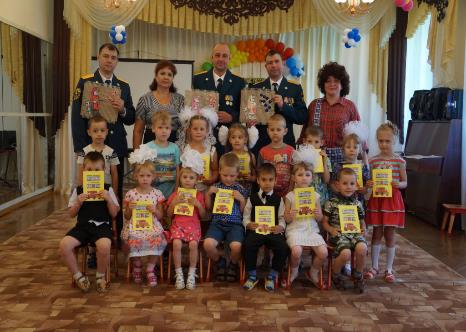 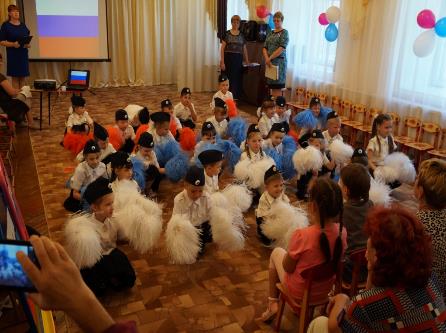 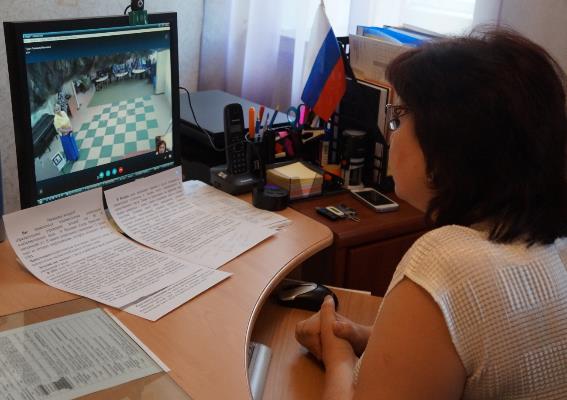 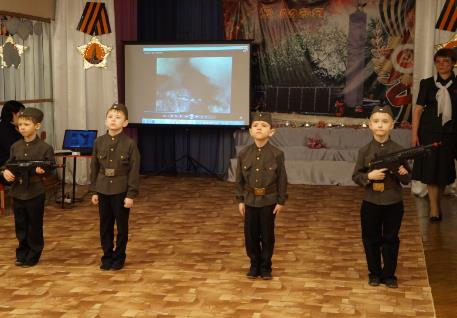 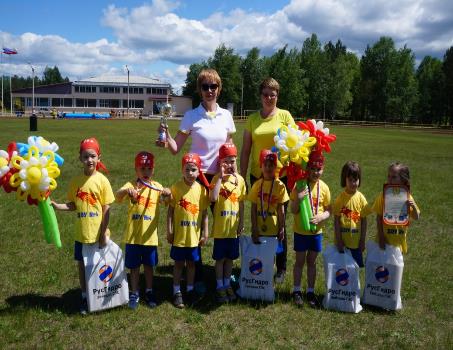 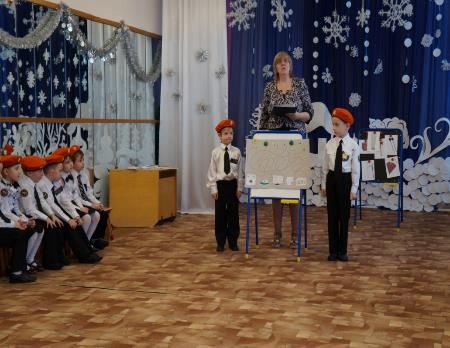 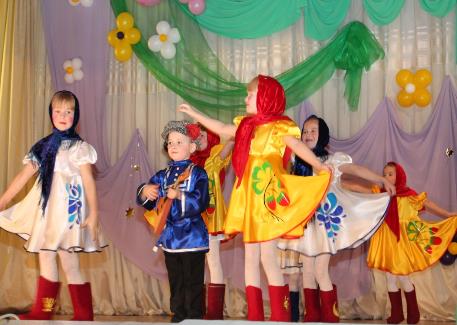 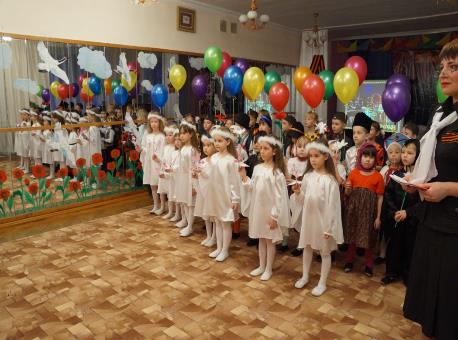 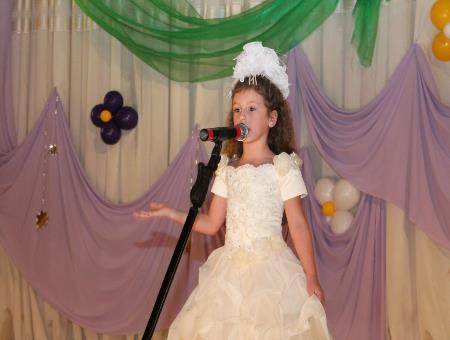 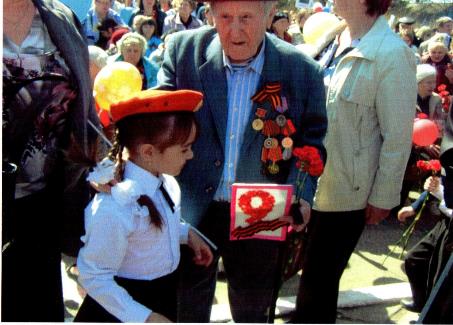 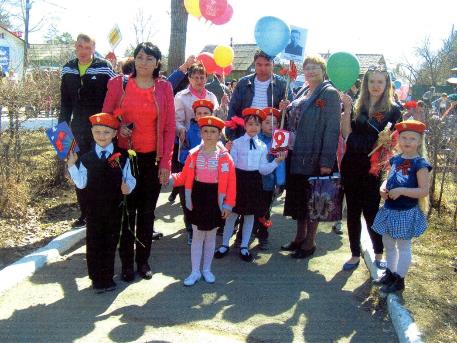 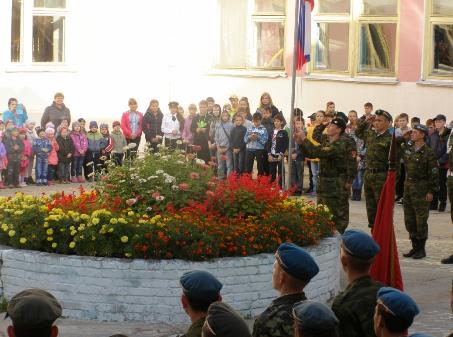 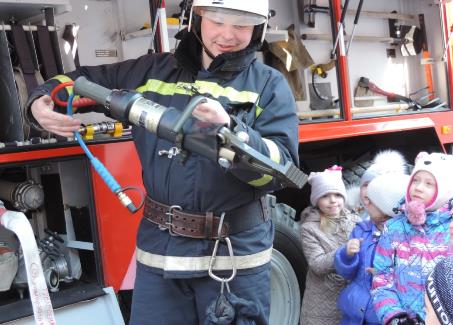 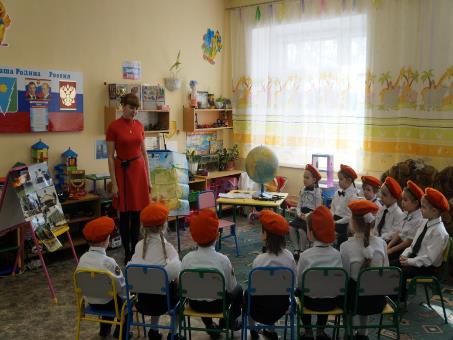 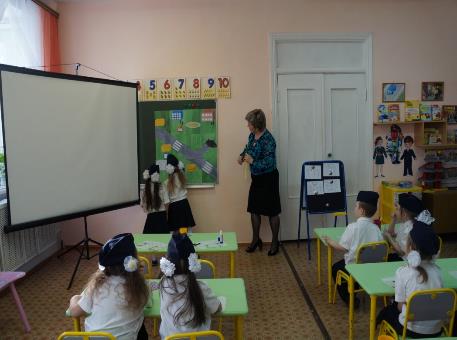 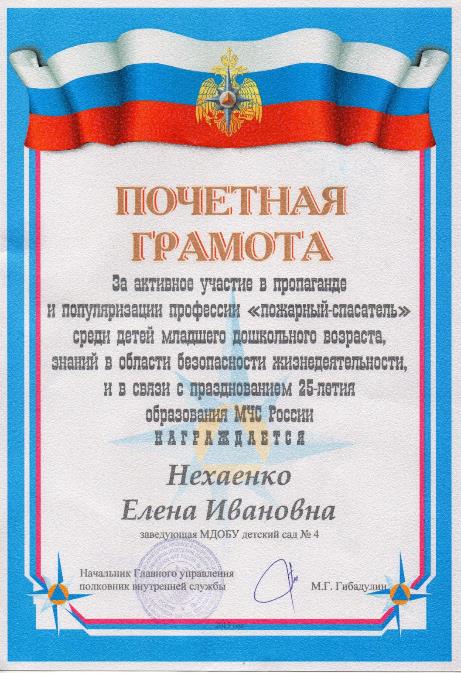